Игры для развития познавательных процессов дошкольников
«Найди лишнюю 
картину»
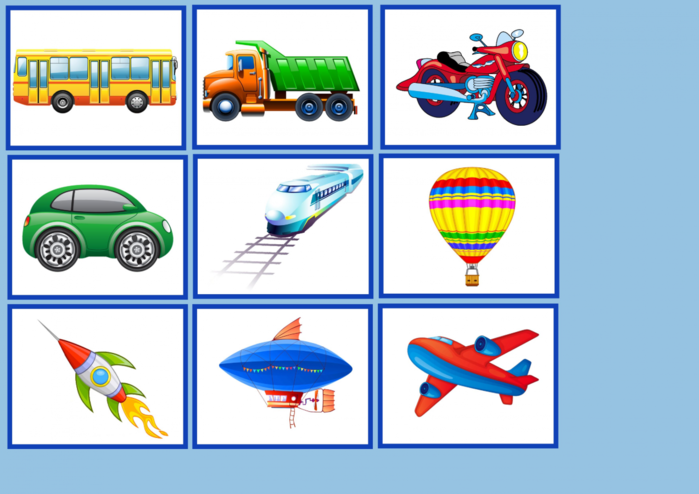 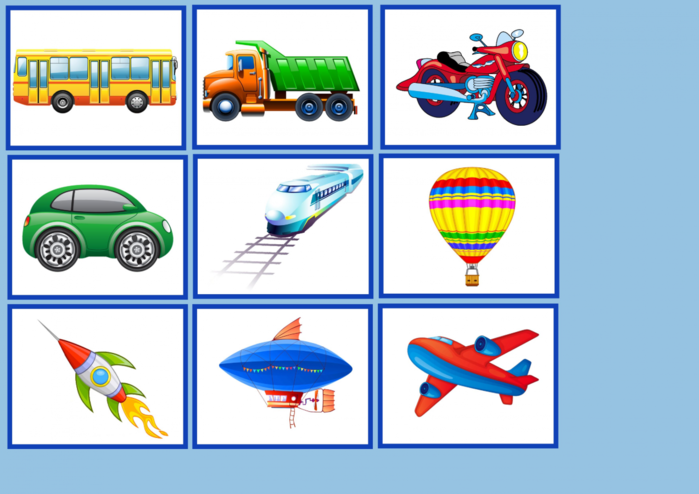 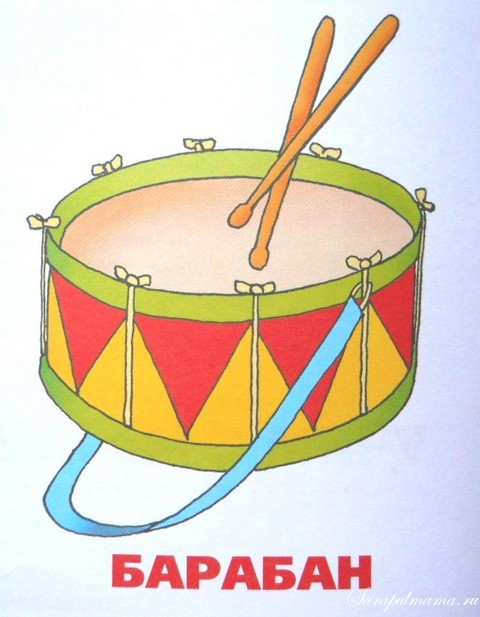 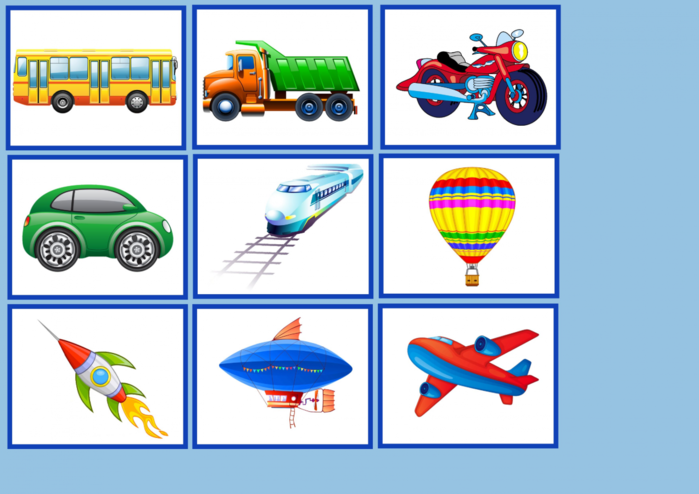 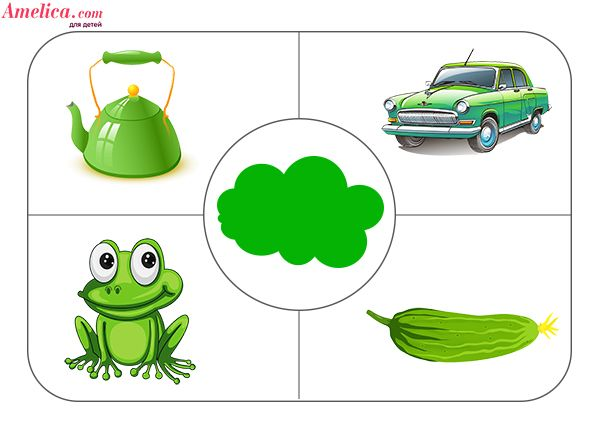 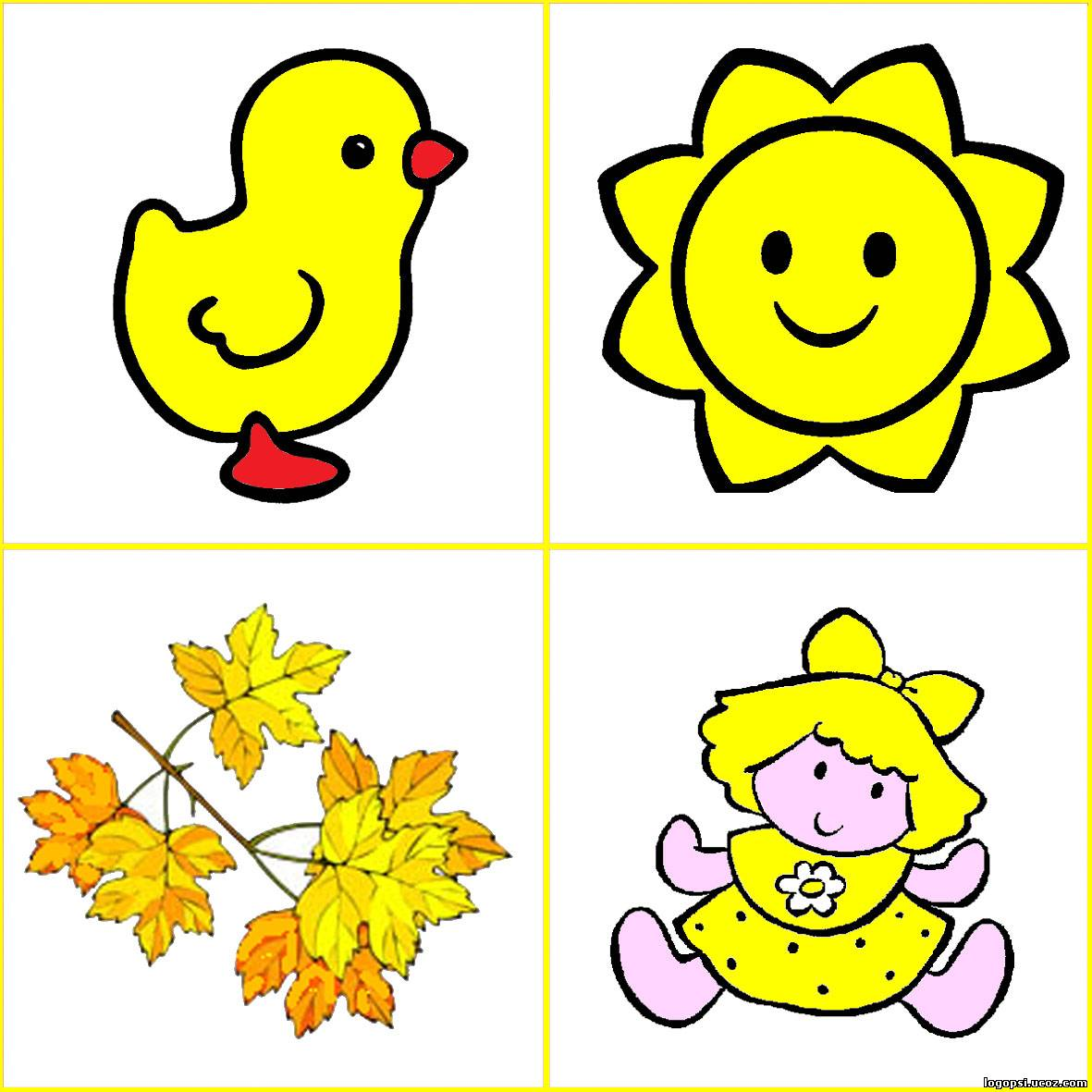 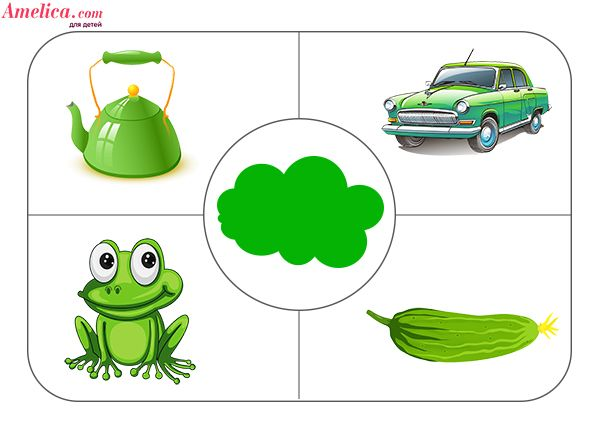 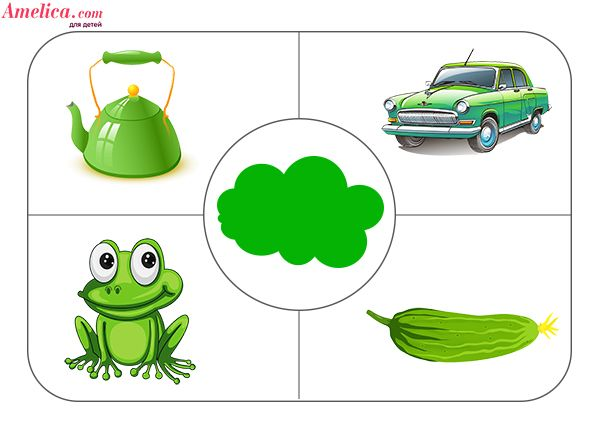 «Какую из данных внизу фигур надо поставить вместо вопросительного знака?»
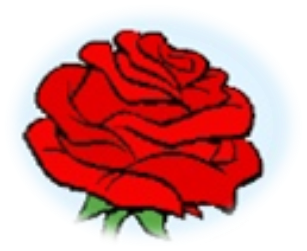 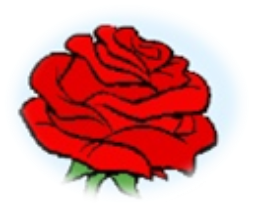 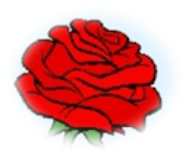 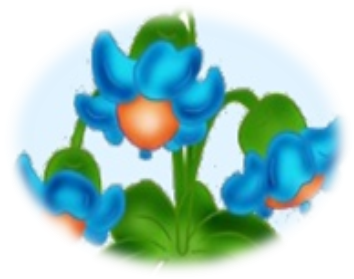 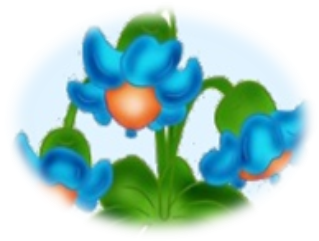 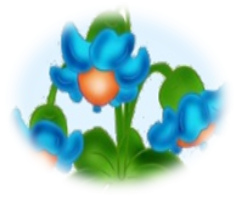 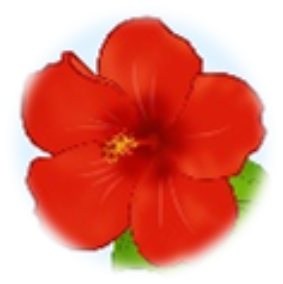 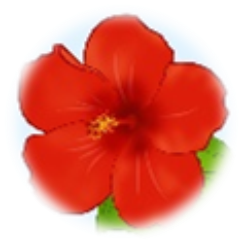 ?
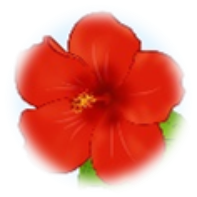 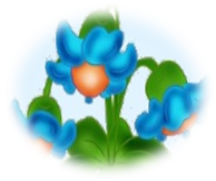 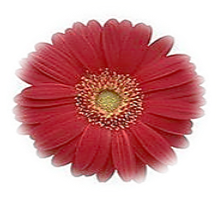 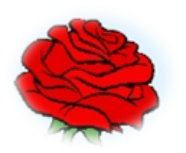 «Выбери заплатку»
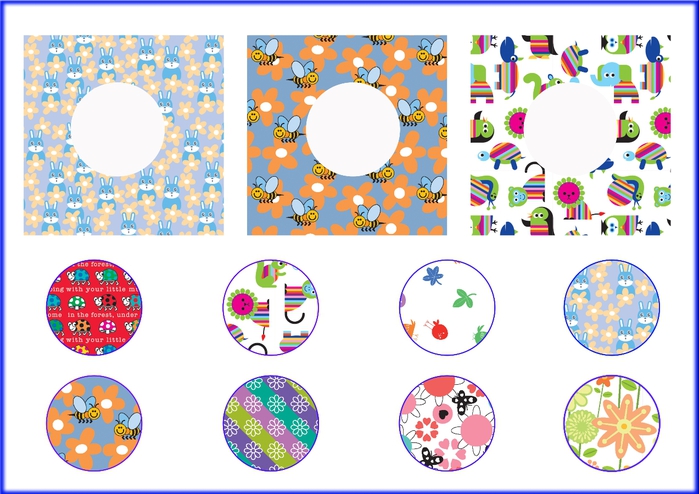 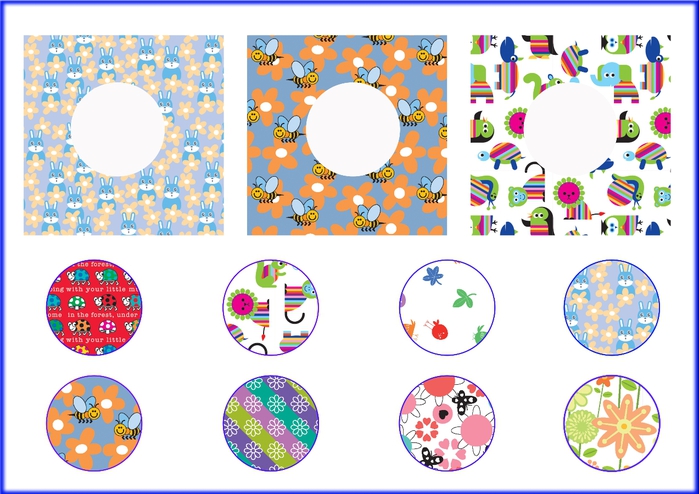 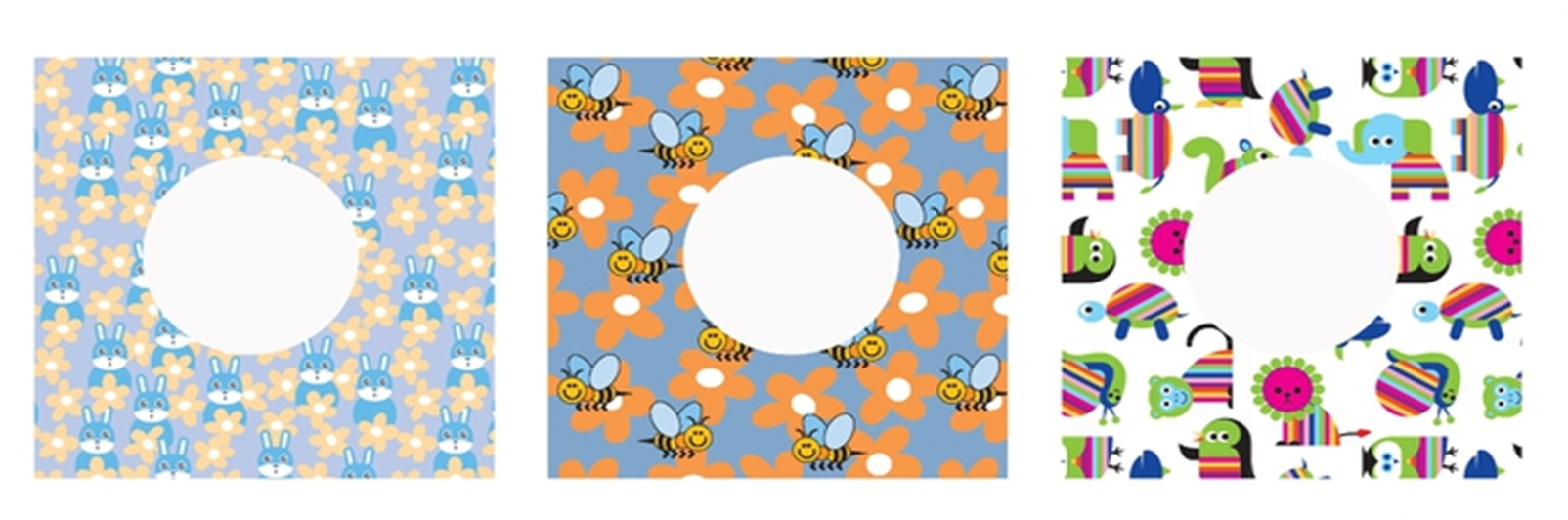 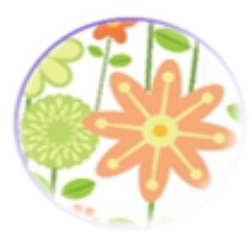 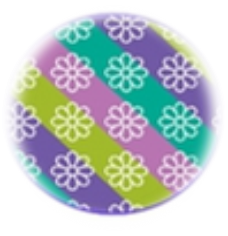 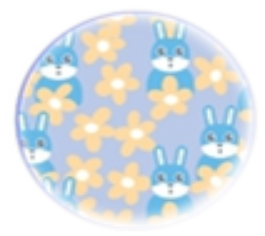 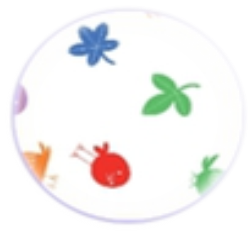 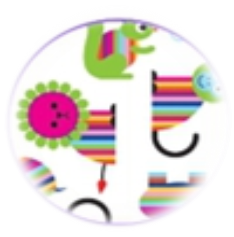 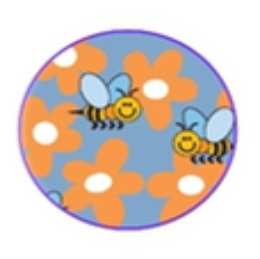 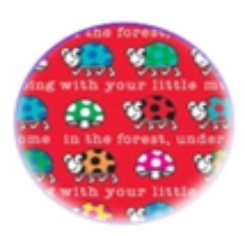 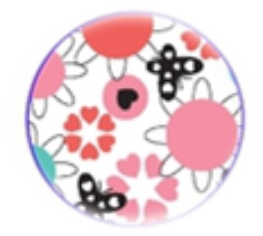 «Загадай загадку»
Кто зимой холодной
Ходит злой, голодный.
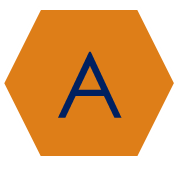 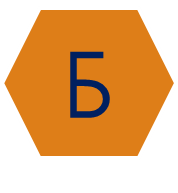 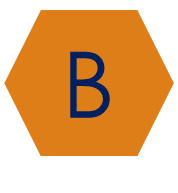 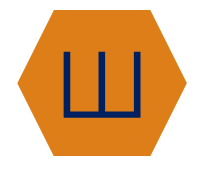 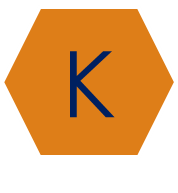 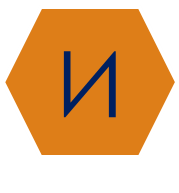 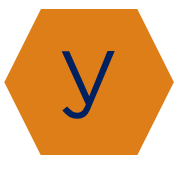 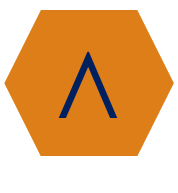 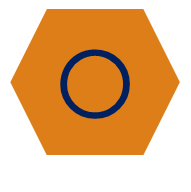 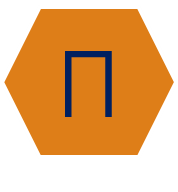 «Помоги подобрать недостающую пару»
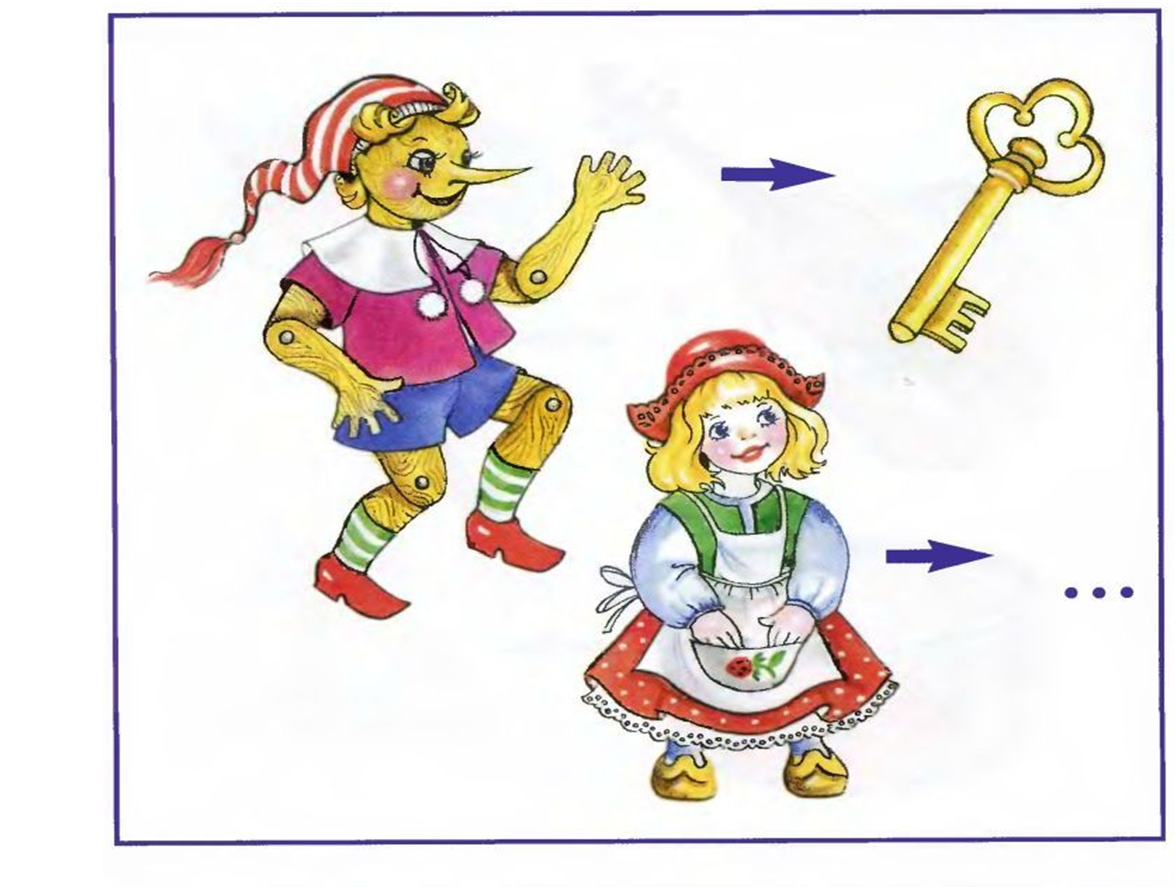 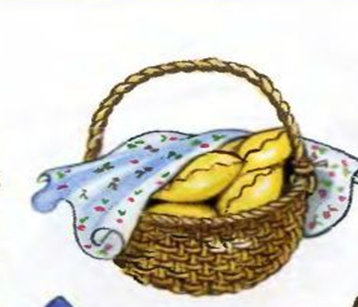 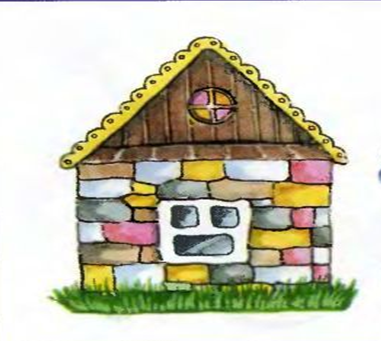 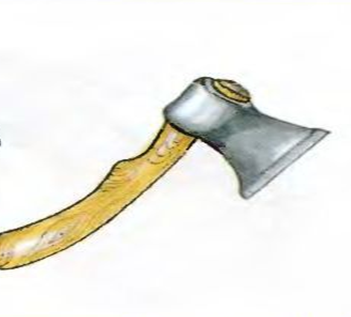 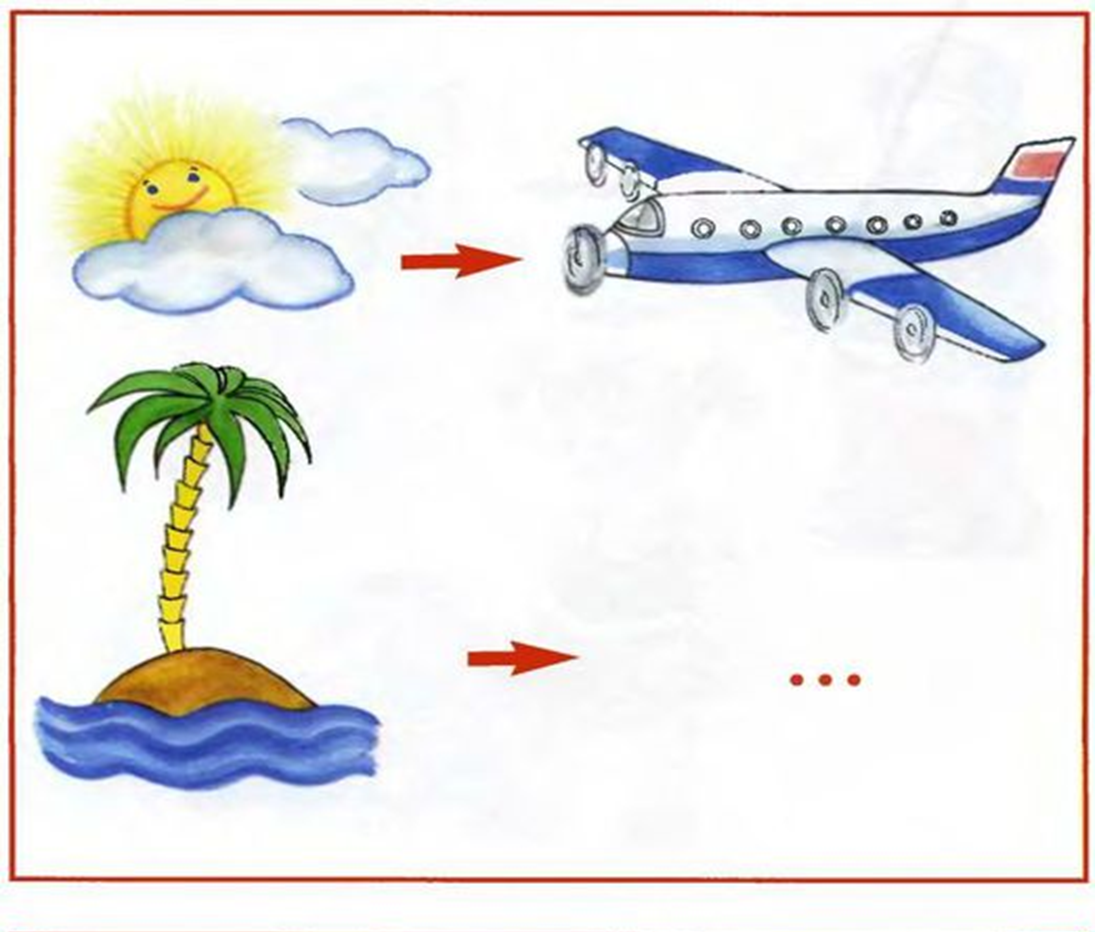 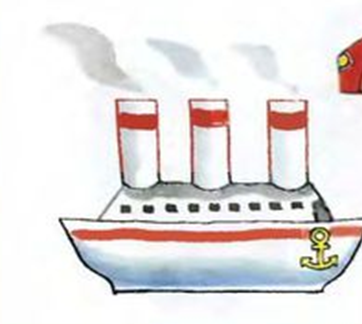 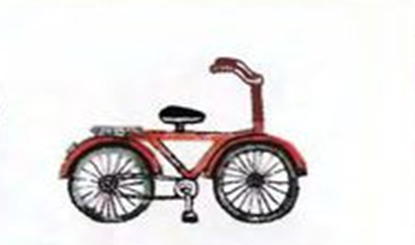 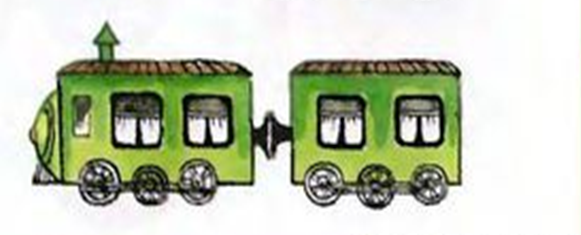 «Подбери по смыслу»
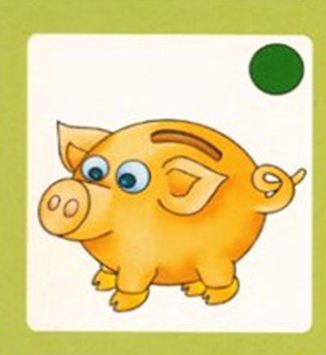 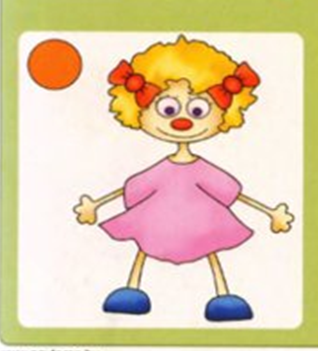 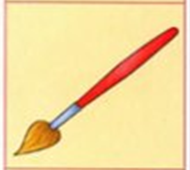 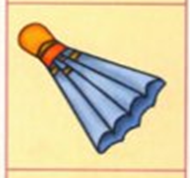 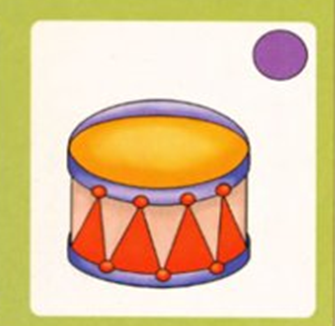 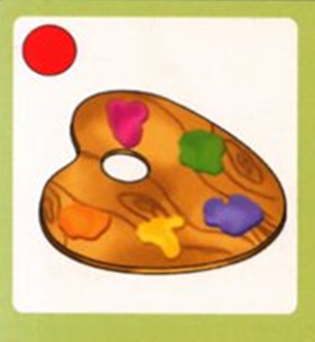 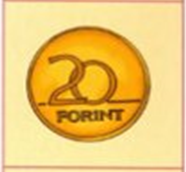 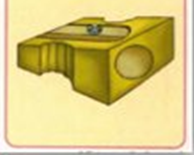 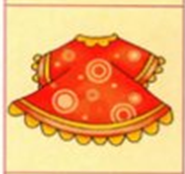 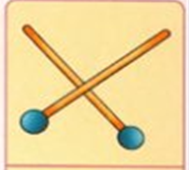 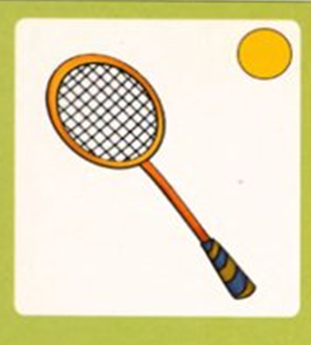 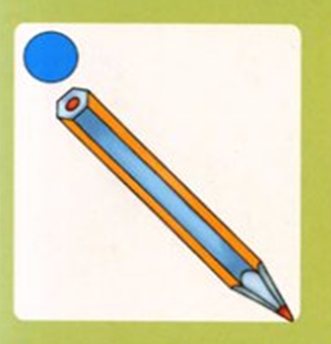 «Формы каких предметов похожи на формы геометрических фигур»
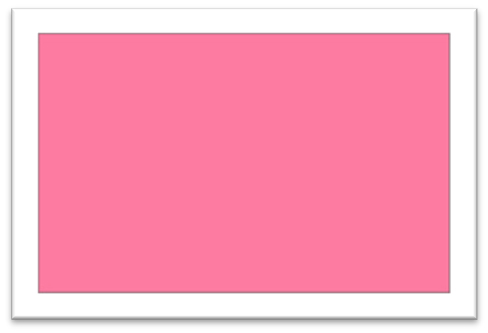 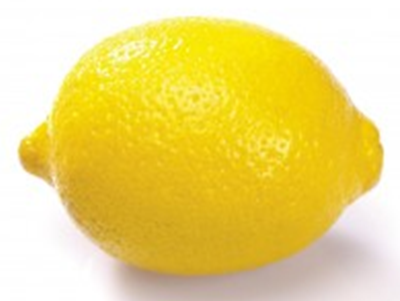 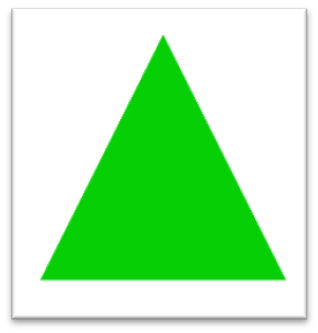 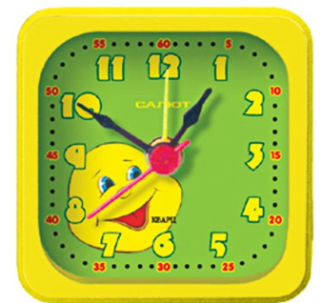 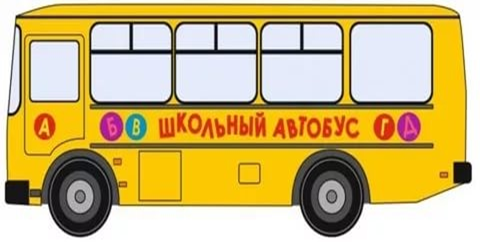 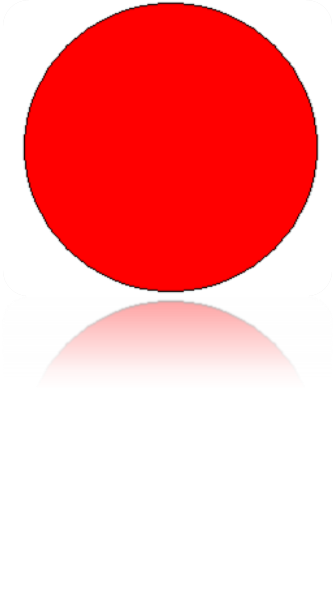 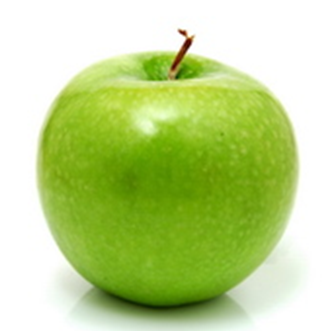 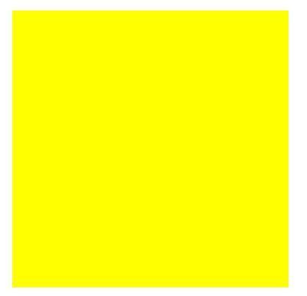 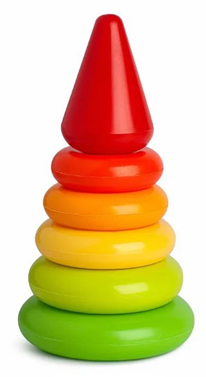 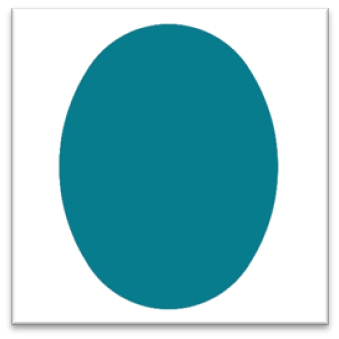 «Соедини лица и ситуации»
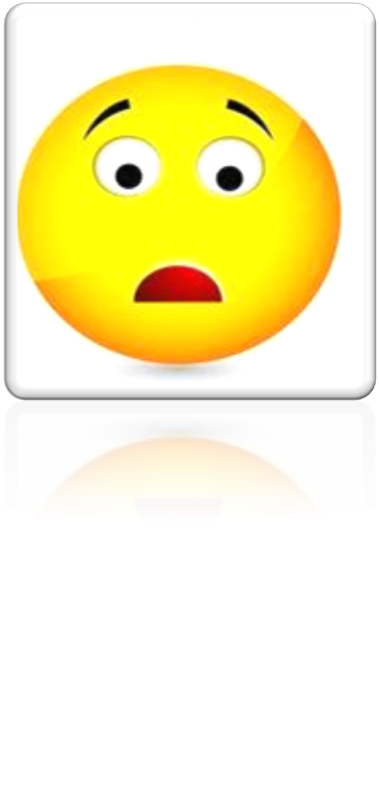 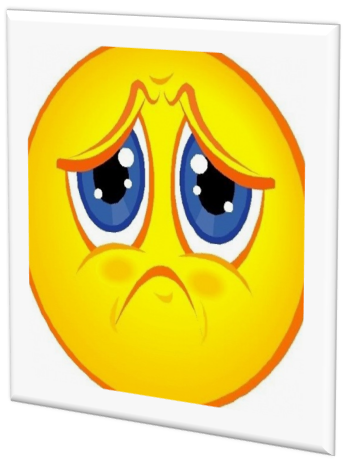 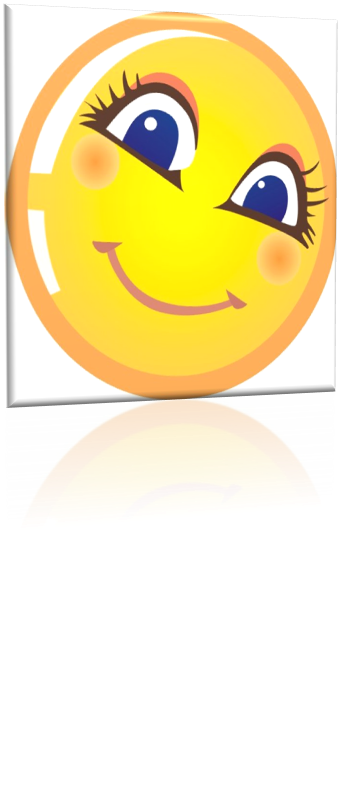 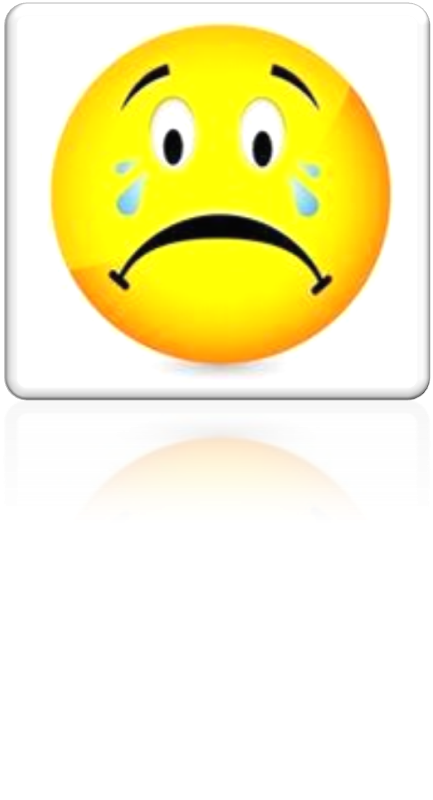 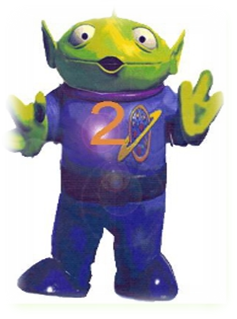 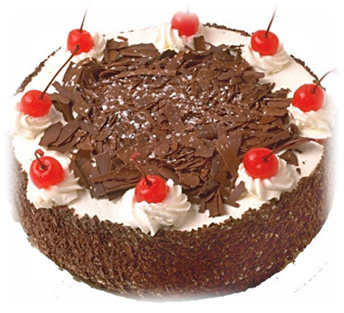 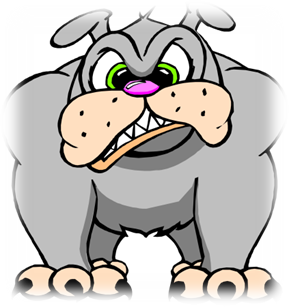 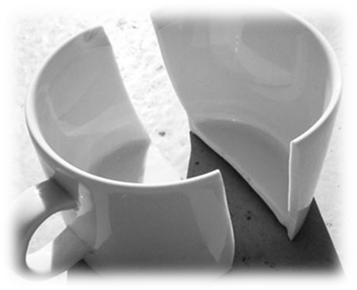 «Найди тень»
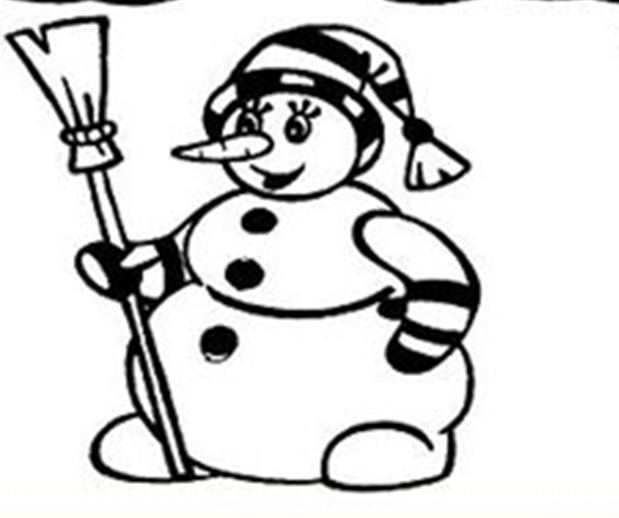 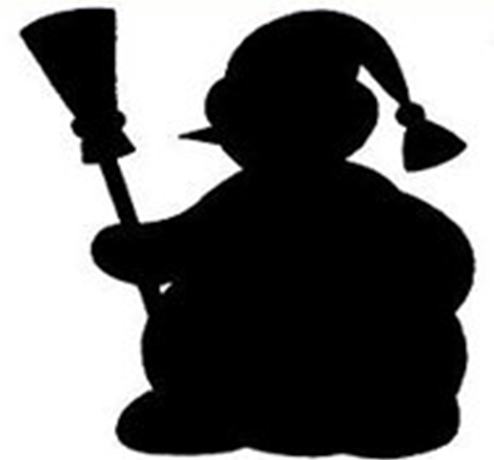 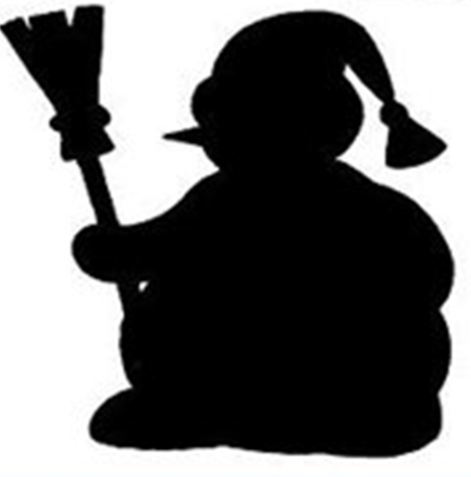 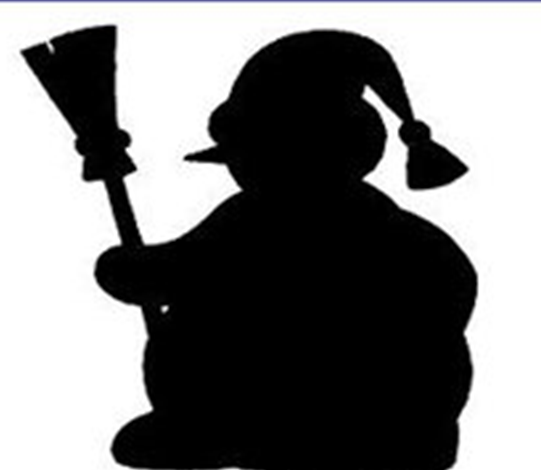 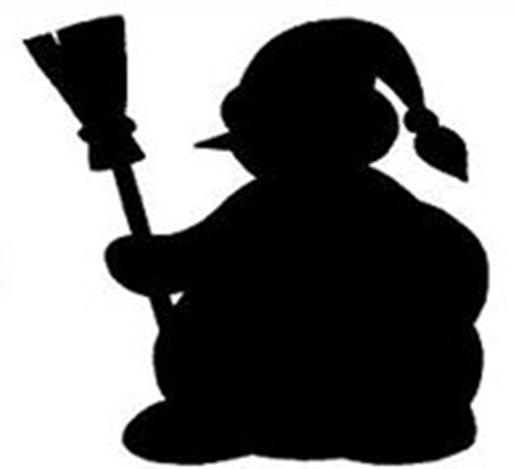 3
2
4
1
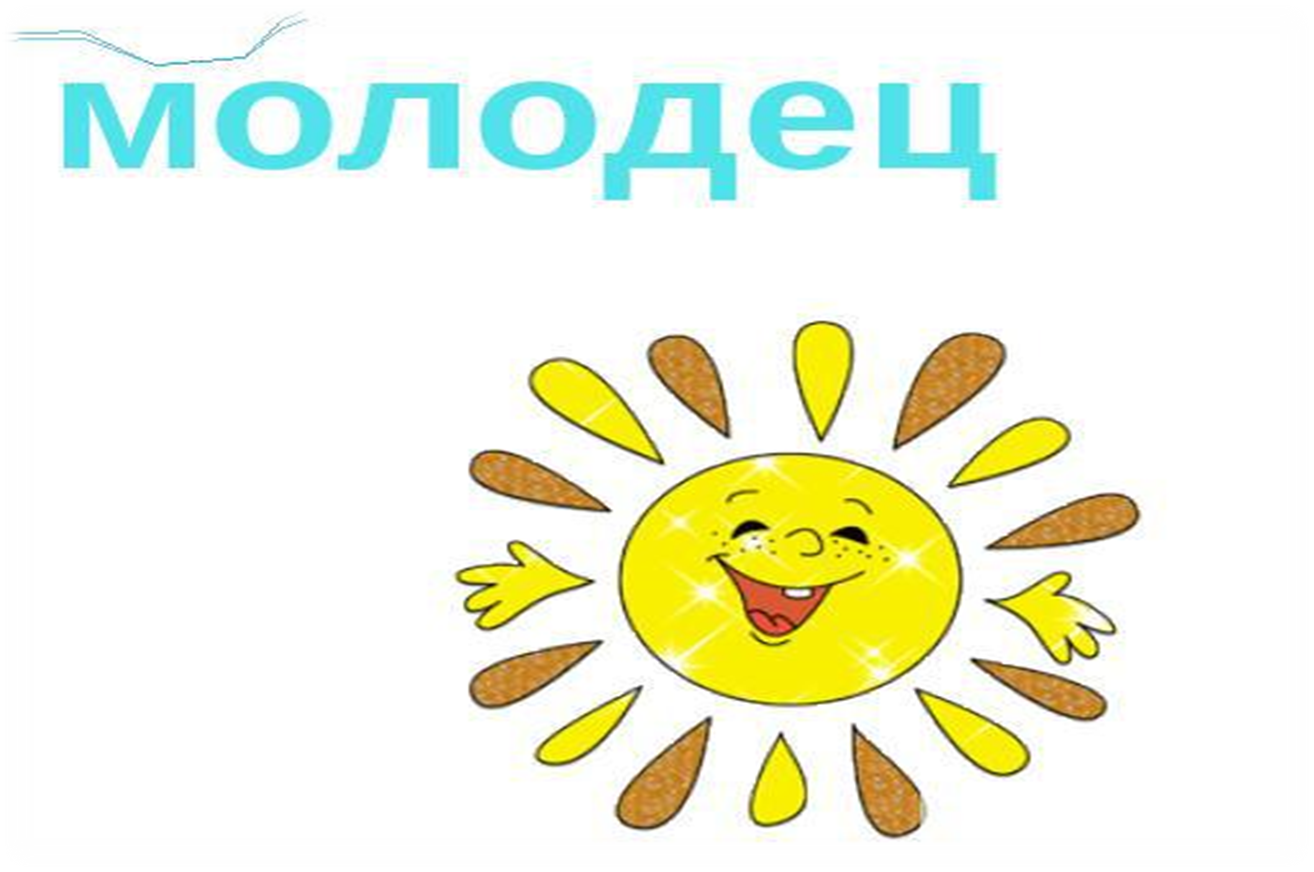